Stony Brook Medicine MS in Professional Nutrition PracticePreceptor Guide
Josephine Connolly-Schoonen, PhD, RD, Director
Josephine.Connolly-schoonen@stonybrookmedicine.edu	
Leah Holbrook, MS, RD, Associate Director
Leah.Holbrook@stonybrookmedicine.edu	
Cara Cohen, MS, RD, Clinical Coordinator – Distance Track
Cara.Cohen@stonybrookmedicine.edu
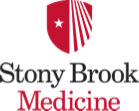 Thank you for partnering with us on the essential task of training  the next generation of registered dietitians/nutritionists!
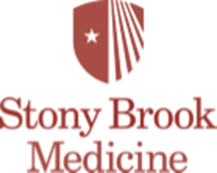 Table of Contents
Perks to precepting for Stony Brook University MS in Professional Nutrition Practice
Program Description
Program Vitals
Some brief reminders
Pertinent policies and procedures
Graduation requirements to earn a Verification Statement
Student and SBU Faculty Responsibilities
Precepting tips
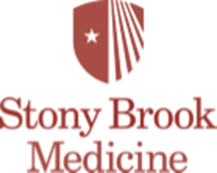 Benefits of Precepting
Volunteer faculty appointment in the Department of Family, Population and Preventive Medicine
Access to Stony Brook Medicine library
Access to electronic data bases, search engines and e-journals
Access to virtual SINC Site which provides a way to access site-licensed, academic software titles directly from your personal computers; programs include (among others): Microsoft Office Suite 2016, SPSS Statistics, SAS, ArcGIS, EndNote; use the link below with your Net ID
https://it.stonybrook.edu/services/virtual-sinc-site
Associated academic status and teaching credentials
Invitation to Nutrition Division Journal Clubs (continuing education credits) – virtually
January, February, April, May, July, August, October, and November; 2nd Tuesday of month from noon to 1:00pm
Annual Preceptor Appreciation Continuing Education Event
The nutrition-focused physical examination
Our students obtain this skill that can be brought back to your facility
Services students can give back
Quality assurance or performance improvement projects
In-services, in-depth literature reviews
Case studies (preceptors can earn CPE credits for attending such presentations) 
Development of patient education materials and/or marketing materials
Continuing professional education credits (“leadership activity”) for serving as a preceptor
3 CPEUs/year and maximum 15 CPEUs/5 year recertification cycle
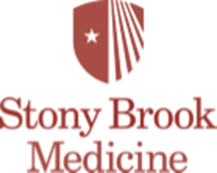 Program Description & Curriculum
It is the mission of the Stony Brook University’s Professional Nutrition Practice Graduate Program to prepare graduates for practice as registered dietitian nutritionists to promote health and wellness among patients and communities through evidence-based, culturally-competent and nutrition programs and services. 
The 16-month MS PNP program combines online coursework with supervised experiential learning hours:
Coursework (33 credits)
Supervised Experiential Learning (SEL) Rotations (1022 hours and 17 credits)
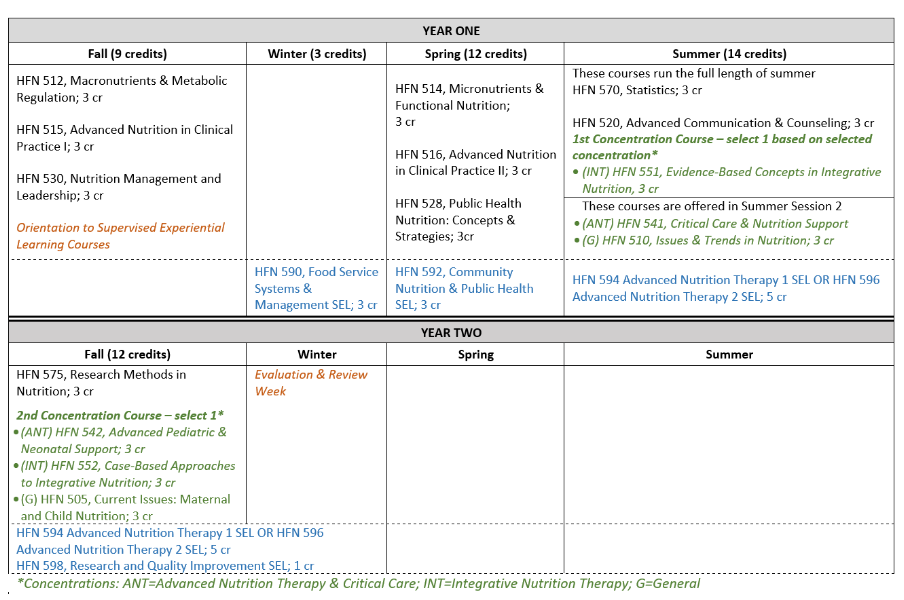 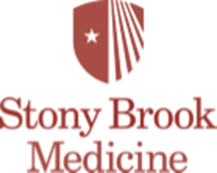 Supervised Experiential Learning (SEL) Rotations
Rotation types: 
150-hour food service management rotation 
 Winter semester (year 1)
150-hour community nutrition & public health rotation
 Spring semester (year 1)
487.5-hour advanced nutrition therapy rotation
Site 1: Students must rotate at least 262.5 hours at a Joint Commission or other nationally accredited acute care facility. Large or small community hospitals are examples of sites for Site 1.
• Site 2: Remainder of the total hours to be completed in a second clinical site. Examples include long term care facility, outpatient health care center, bariatric center, diabetes center, dialysis center and/or an eating disorder center. 
Summer semester (year 1) and Fall semester (year two)
62.5-hour research and quality improvement rotation
Fall semester (year two)
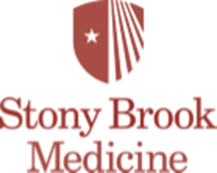 Some Brief Reminders
Each student is required to have personal health insurance and professional liability insurance
For each SEL there are program assignments to be completed with the following:
List of competencies students will acquire while completing the SEL
Planned learning activities designed to assist students in obtaining competencies; each matched to specific competencies
Checklist to facilitate initial meeting with student to plan specific learning activities and consider dates/timeline
Evaluation preceptor(s) completes of student; this is competency based and asks preceptor(s) to determine if student met SEL associated competencies.  If you have concerns about student meeting competencies please contact the Director, Associate Director or Coordinator 
Students complete time sheet and requests your review and approval
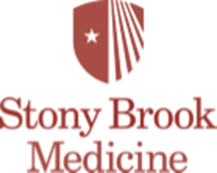 Selected Policies: Time and Attendance
Please discuss with students how you would like them to report sick days or request a day off (i.e. for family obligation), as well as attendance in inclement weather during the first day or so of the rotation
Students are required to complete the minimum number of hours determined for each SEL.
How the student makes-up the hours is determined by the preceptor
With your staff on a weekend day(s) or longer weekday hours is possible
Students are required to notify the Program Administrator of any lateness or days missed, as well as arrangements made with preceptors to make up time. 
Students must submit time and attendance sheets for each SEL to Brightspace (Stony Brook University’s learning management system)
Students are required to complete accurate time sheets, and present to preceptors for signature
Misrepresentations are grounds for dismissal from the program

As a student, completing supervised experiential learning courses and associated hours must not be used to replace employees.
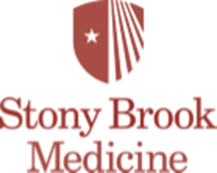 Selected Policies: Dress Code
Students should inquire about appropriate dress at each rotation site. If an student is dismissed for the day due to inappropriate dress, the preceptor will determine how the time is made up. 
Suggested dress guidelines are as follows:
In any food service area, stockings must be worn if wearing a dress or skirt. Socks or stockings must be worn with pants.
No low-cut necklines or shirts that show midriff; no tank tops or camisoles
No excessively baggy or low-riding pants
Closed-toe shoes are required; no flip-flops at any site
Fingernails are to be neatly trimmed and maintained at a reasonable length. Artificial nail enhancements are not to be worn as per Stony Brook Administrative Policies and Procedures.
No large earrings or nail polish in food service areas
Facial jewelry may need to be removed at some sites
Inappropriate body art may need to be covered at some sites
Hair style or color cannot interfere with your duties and responsibilities
Professional and neat attire at all times
Lab coats should be carried with you at all times. Lab coats must be clean and pressed at all times.
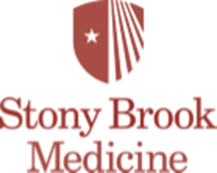 Selected Policies: Cellular Phones
Students are required to inquire about the cellular phone policy at each rotation site.  Cellular phones may be carried to sites but the student is to follow the policy of that specific site.
Selected Policies: Policy Regarding Influenza
Students are expected to follow guidance from institutions in which they are rotating for supervised experiential learning.
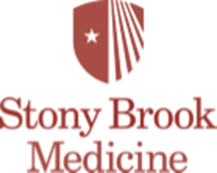 Selected Policies: Academic Standing
Academic Standing Panel
Chair – Judiciary Officer, Dietetic Internship, MS in Nutrition and MS in Professional Nutrition Practice
Director, Nutrition Division and MS in Professional Nutrition Practice
Director, Dietetic Internship 
Associate Director, Graduate Nutrition Programs
Clinical Coordinator, MS in Professional Nutrition Practice 
Nutrition Division Faculty Member*
Non-Stony Brook University Preceptor*
Recent Alumnus of graduate nutrition program 

A student's academic standing is subject to university standards and to the policies of the program. A student needs to be in good standing to graduate. If a student fails to maintain good academic standing, the student may be subject to probation, suspension or termination. Students have a right of appeal to challenge any change in academic standing. Cases of academic dishonesty can also affect a student’s academic standing and are addressed in the Academic Dishonesty Policy.

Requirements to maintain good academic standing:
Maintain a GPA of 3.0 or greater.
Receive a grade of C+ or better in all non-SEL courses and a grade of B- or better in all SEL courses. 	
Adhere to professional codes of ethics, exhibit sensitivity to patient and community needs, and demonstrate appropriate professional behavior and demeanor.* This includes the following: appropriate and accurate charting, maintaining patient/client confidentiality, seeking appropriate supervision; appropriately representing role as student, maintenance of professional attitude and appearance, accurately representing attendance and, punctuality, as well as ability to work with and relate to peers and other members of the health care team. 

*Examples of inappropriate behavior may include the inability to respond to constructive criticism, failure to recognize the impact of verbal/non-verbal communication without appropriate modification, inaccuracy of self-assessment, and inability to adapt to change.
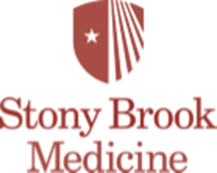 Selected Policies: Academic Standing, continued
A student who does not meet the standards set forth in the above section shall be placed on probation:
The student will meet with the Associate Director and Associate Director to:
Discuss documentation of performance or behavior not consistent with criteria for meeting good academic standing 
Determine the course of action required for remediation, which may include:
redesign of the student’s schedule (including the rescheduling of a failed SEL course, which may require distance students securing a new site for additional hours). Scheduling of repeated SEL course will be dependent upon preceptors’ availability. 
activities to assist the student in achieving the necessary competencies and performance level, i.e. through reading and writing assignments, as well as additional hours and activities in SEL courses. 
activities/readings/narrated PowerPoints to assist student to re-write a module for a passing grade. 
The meeting will conclude with agreement on a remediation plan, inclusive of a timeline, that will be signed by student, Program Associate Director, and the Program Director.
This plan will be forwarded to the Chair of the Academic Standing and Disciplinary Ad Hoc Committee.
If a student is not able to advance their academic standing, subsequent action may include suspension or termination
If terms are met the student will be returned to good academic standing, and will be notified by email.
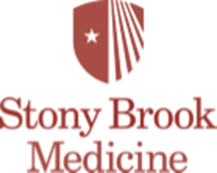 Student and SBU Faculty Responsibilities
Students
Be prepared for SELs; review appropriate material from Brightspace; review syllabus and assignments (including associated competencies)
Assume responsibility for own learning and be self-directed; review competencies to be achieved during the rotation
Demonstrate professionalism – timeliness, appropriate dress, organization, respect for co-workers, teamwork, flexibility, calmness, patience
Be respectful of preceptors’ time and willingness to volunteer as a preceptor; recognize their need to prioritize patient-care and/or other responsibilities
Have realistic expectations and recognize that there may be some down-time, bring reading material; recognize that some skills will take additional experience to master
Be willing to stay late on occasion, as most professional do so
Be ready to focus and prioritize your rotation experience; get adequate sleep and practice lifestyle behaviors that optimize their health

SBU Faculty
Review and grade SEL course assignments
Provide summarized feedback from student
Notify preceptors of changes in policy or curriculum
Be available to preceptors when questions/concerns arise; address concerns in a timely fashion
Providing continuing professional education opportunities annually
Handle situation regarding warnings/probation and if necessary retract student not in good standing
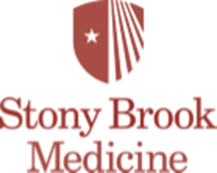 Tips to Being an Effective Preceptor
Provide an orientation to your site and clear directions for assignments
Give students specific feedback using the “feedback sandwich”, i.e. provide a positive evaluative comment, followed by constructive criticism, following by a second positive evaluative comment.
Plan for progression of learning, starting with more basic cases with heavy supervision to more complex cases with minimal supervision
Provide amble opportunities for students to practice skills and demonstrate knowledge
Aim for a teachable moment most days, in which you relate theory/concepts to cases; assign student to look up such concepts and report back to you at a given time
Assign projects that benefit both the student and the department/facility 
Pace students, provide practice opportunities, and promote problem solving skill development
Give case specific comments—relate theory and basic science to the case
Offer professional support and encouragement—as students need this from their preceptor.  Professional support helps provide conditions for students to learn and develop professionally.  The focus is kept on client-centered care rather than on students’ inexperience.
For more tips take the FREE CDR Preceptor Training Course; 8 CPEUs (this will take a few  hours, however, you can complete one module at a time)
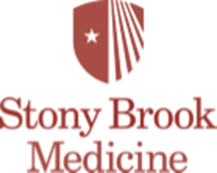 Challenging Students
In the event you have a challenging students (rare but possible)
Contact Program Director, Associate Director or Clinical Coordinator as soon as you have any concerns with a student, including their knowledge base, professionalism, attitude, etc.
Together, we will develop an individualized plan, which may include:
Virtual meeting(s) with student
Academic remediation plan at rotation site
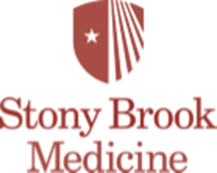 Valuable Partners
We know precepting is a choice and we value your time 
We strive to be an effective partner and support/facilitate your precepting efforts
We also strive to give back – providing you with resources and training to facilitate the work you do and your mission!  
Please let us know if we can assist you!
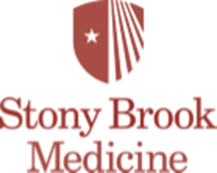